ক্লাসে সকল কে স্বাগত
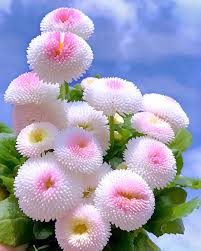 শিক্ষক পরিচিতি
মোঃ শাহজাহান
সহকারি শিক্ষক ( গণিত) 
কাসিম আলী সরকারি মডেল উচ্চ বিদ্যালয় 
ফেঞ্চুগঞ্জ , সিলেট ।
পাঠ পরিচিতি
বিষয়ঃ উচ্চতর গণিত
 শ্রেণিঃ ৯ম 
অধ্যায়ঃ ১১  ( কার্তেসীয় স্থানাংক)
ছবিটি লক্ষ্য কর …………।
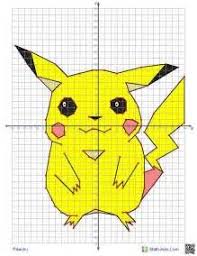 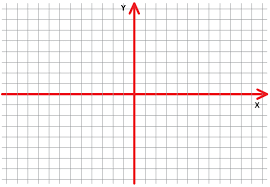 কার্তেসীয় স্থানাংক
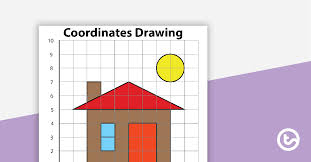 শিখন ফল
এই পাঠ শেষে শিক্ষার্থীরা---
১।  কার্তেসীয় স্থানাংক ব্যাখ্যা  করতে পারবে।
২।  দুটি বিন্দুর মধ্যবর্তী দূরত্ব নির্ণয় করতে পারবে। ৩। দূটি বিন্দুর দূরত্ব নির্ণয়ের মাধ্যমে বিভিন্ন প্রকার ত্রিভূজ সনাক্ত করতে পারবে ।
ছবিটি লক্ষ্য কর ………।।
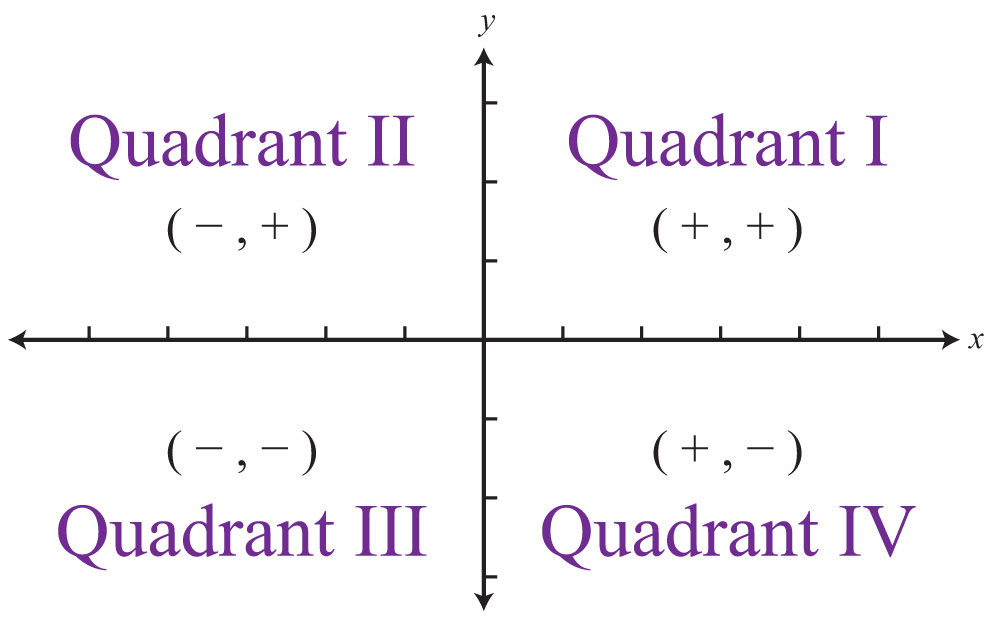 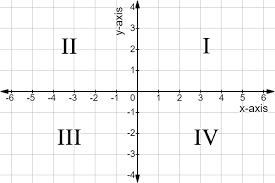 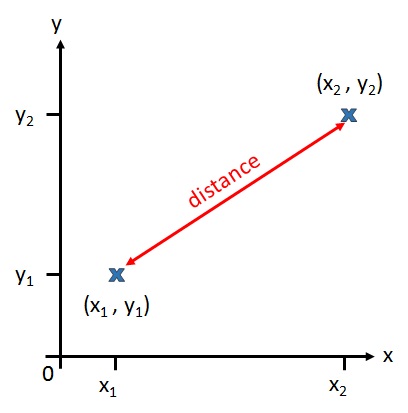 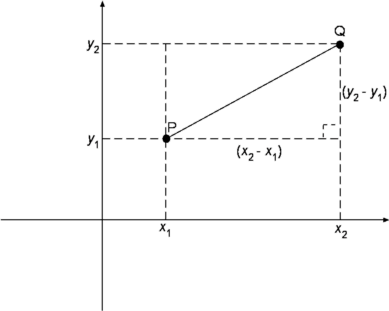 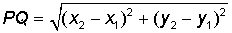 A (1, 1)  এবং  B(2, 2)   বিন্দু দূটির মধ্যবর্তী দূরত্ব নির্ণয় ।
একক কাজ
A(-3,7) ও  B(-7, 3)  বিন্দু দুটির দূরত্ব নির্ণয় কর .
দলীয় কাজ
মূল্যায়নঃ
1.কার্তেসীয় স্থানাংক কি ? 
২। দূটি বিন্দুর দূরত্ব নির্ণয়ের সুত্রটি বল 
৩। একটি ত্রিভুজ সমকোণী হওয়ার শর্ত কি? 
৪।  তিনটি স্থানাংক দ্বারা ত্রিভূজ গঠনের শর্ত কি ?
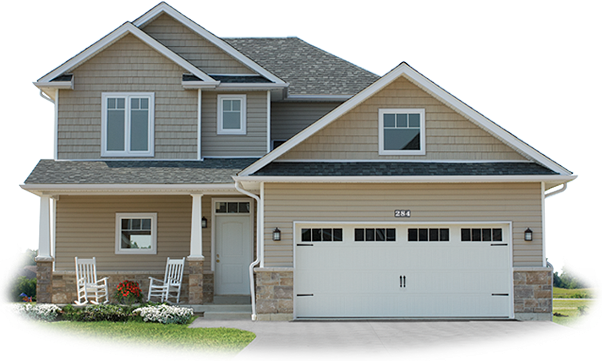 বাড়ির কাজ
ধন্যবাদ
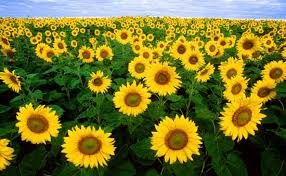